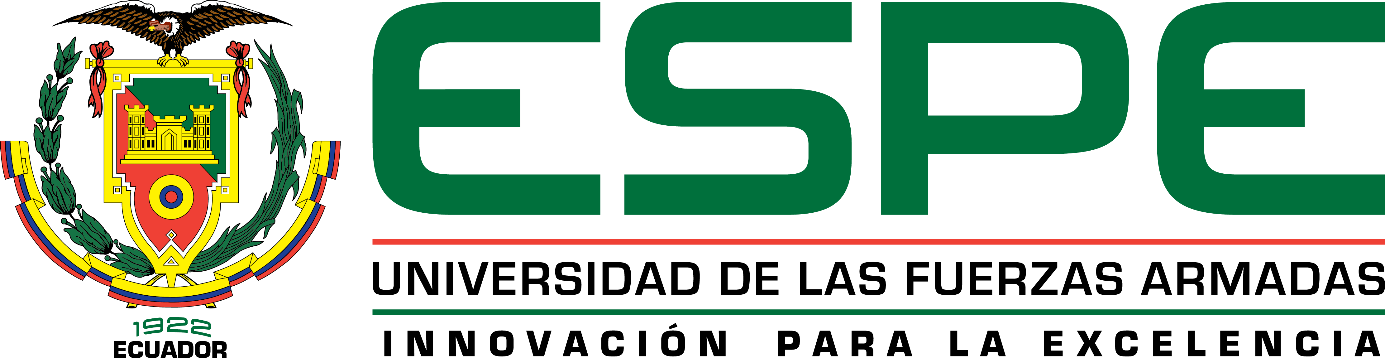 DEPARTAMENTO DE CIENCIAS ECONOMICAS, ADMINISTRATIVAS Y DE COMERCIO
CARRERA DE CONTABILIDAD Y AUDITORÍA
Evaluación de la situación financiera de las Empresas Productoras de Palma Africana de la Provincia de Esmeraldas, Cantón  Quinindé
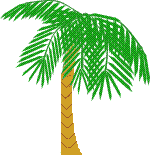 AUTOR: PALMA ALAVA MARÍA GABRIELA
 
TUTOR: ECO. GALO SORIA RODRÍGUEZ 

SANGOLQUÍ
2018
INDICE
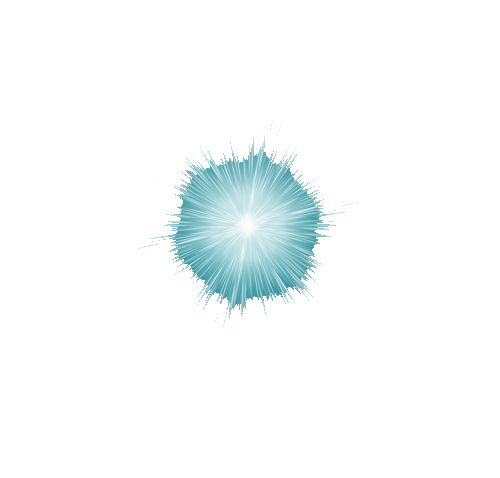 Planteamiento del problema
Objetivo general 
Objetivos específicos
Matriz síntesis marco teórico
Matriz de variables
Matriz de operacionalización de variables
Marco metodológico
Informe de la investigación
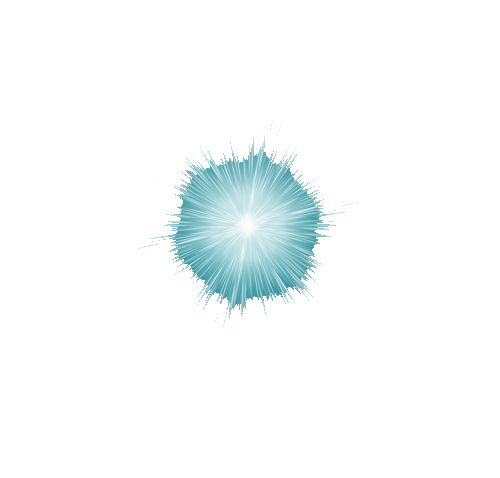 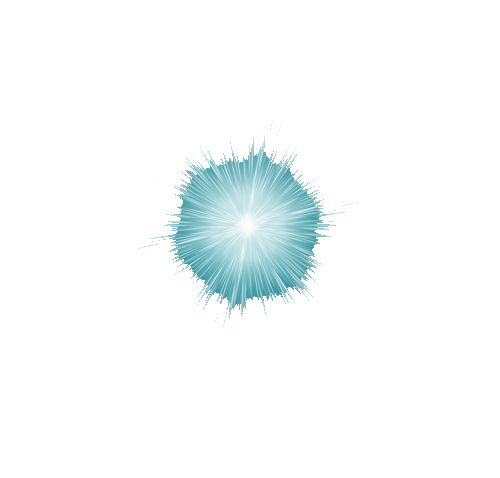 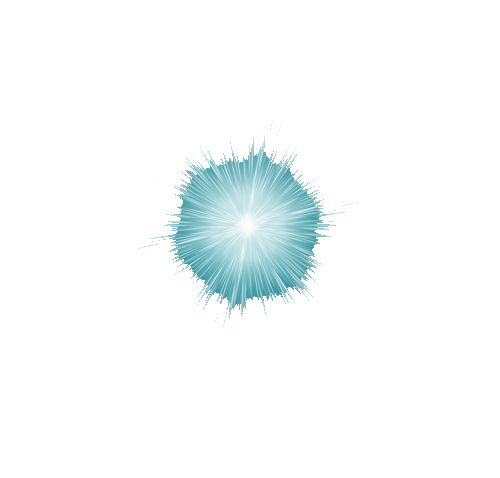 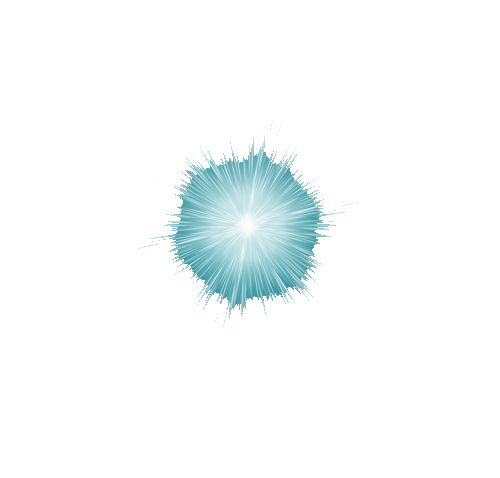 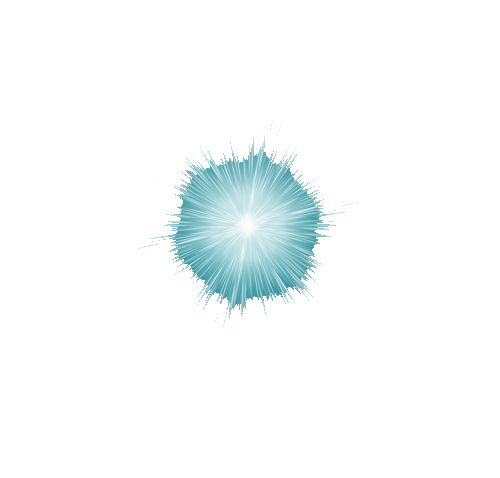 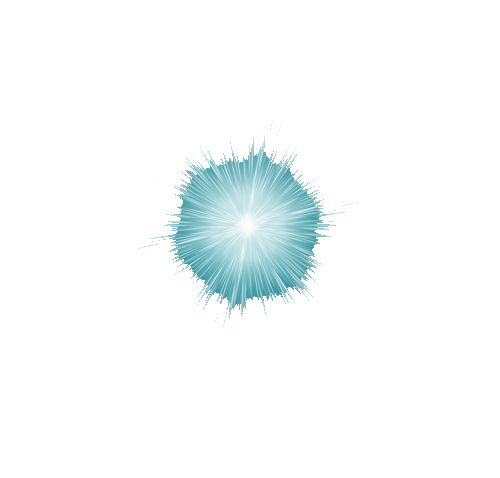 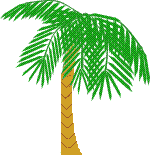 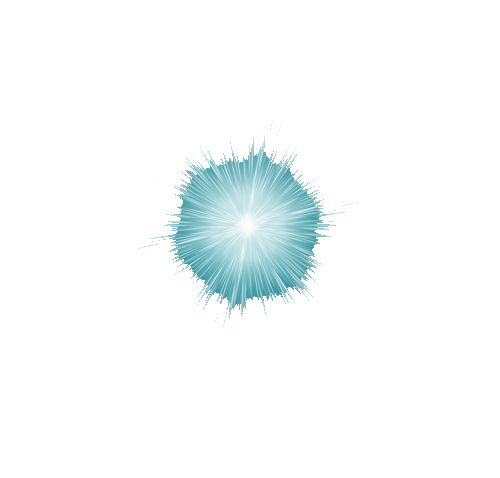 PLANTEAMIENTO DEL PROBLEMA
Financiamiento
Liquidez
Política Fiscal
Política Comercial
Rentabilidad
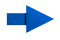 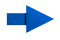 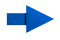 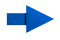 BAJA SOSTENIBILIDAD FINANCIERA DE LAS EMPRESAS PRODUCTORAS DE PALMA AFRICANA DEL CANTÓN QUININDÉ.
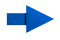 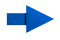 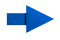 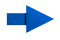 Precios
Producción / Productividad
Costos de Operación
Niveles de Comercialización
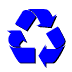 OBJETIVO GENERAL
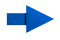 Analizar la situación financiera de las Empresas Productoras de Palma Africana de la Provincia de Esmeraldas, Cantón  Quinindé.
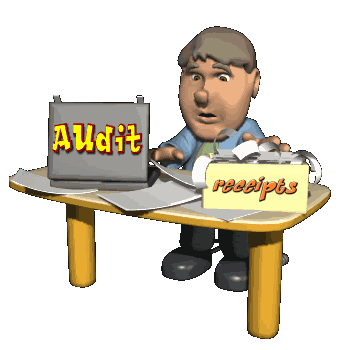 OBJETIVOS ESPECIFICOS
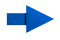 2. Evaluar los márgenes operacionales y los niveles de rentabilidad de las empresas estudiadas.
3. Analizar los niveles de liquidez que se ha presentado en las empresas y el manejo del capital de operación.
1. Determinar las causas que han originado los problemas de sostenibilidad en las empresas productoras de palma.
4. Examinar la estructura de financiamiento de las empresas y su incidencia.
5. Investigar la política gubernamental que se ha establecido a las empresas productoras de palma africana, como respuesta del estado a los problemas que ha enfrentado este sector.
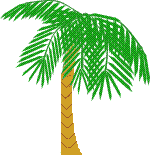 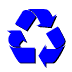 MATRIZ DE VARIABLES
Causas de Origen Interno
Causas de Origen Externo
Política Comercial
Estado de Perdidas y Ganancias
Sostenibilidad
Rendimiento del Activo
Política Sectorial
Política Gubernamental
Rentabilidad
Política Fiscal
Rentabilidad del Patrimonio
Análisis Financiero
Liquidez
Financiamiento
Capital Propio
Activo Corriente
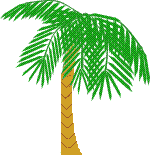 Pasivo Largo Plazo
Pasivo Corriente
Pasivo Corto Plazo
Capital de Trabajo
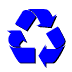 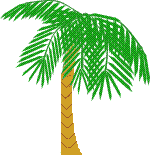 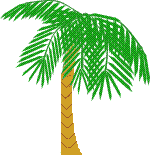 POBLACION
UNIVERSO
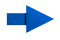 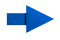 En el país las empresas que se dedican a la actividad del Cultivo de Palma Africana son aproximadamente 100 empresas, de las cuales más del 50% las plantas productoras están ubicadas en la Provincia de Esmeraldas.
La presente investigación se realizará en base a las PYMES y empresas grandes cuyo domicilio se ha establecido en el Cantón Quinindé:
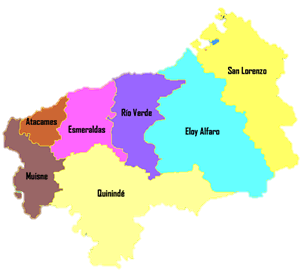 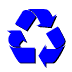 RESULTADOS
CATEGORIA 1: Causas de los problemas de sostenibilidad.
CATEGORIA 1: Causas de los problemas de sostenibilidad.
VARIABLE 1.1.: Causas de Origen Interno.
1.1.1. Liquidez.
1.1.2. Rentabilidad.
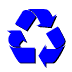 CATEGORIA 1: Causas de los problemas de sostenibilidad.
VARIABLE 1.2.: Causas de Origen Externo.
1.2.1. Enfermedad PC
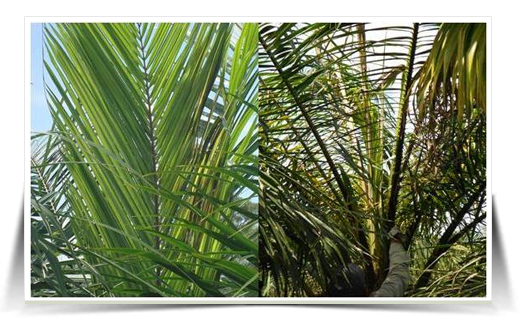 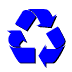 1.2.2. Mercado.
Importación de Aceite Crudo
Producción Nacional de Palma Africana
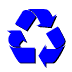 CATEGORIA 2: Márgenes Operacionales Y Niveles De Rentabilidad.
CATEGORIA 2: Márgenes Operacionales Y Niveles De Rentabilidad.
VARIABLE 2.1.: Estado de pérdidas y ganancias
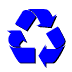 CONTINUA
VARIABLE 2.2.: Rendimiento del Activo
VARIABLE 2.3.: Rentabilidad del Patrimonio
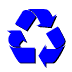 CONTINUA
CATEGORIA 3: Niveles De Liquidez.
CATEGORIA 3: Niveles de liquidez.
VARIABLE 3.1.: Activo Corriente
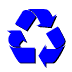 VARIABLE 3.2.: Pasivo Corriente
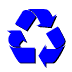 VARIABLE 3.3.: Capital de Trabajo.
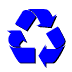 CATEGORIA 4: Estructura De Financiamiento.
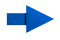 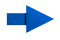 63.29%
36,71%
CATEGORIA 4: Estructura De Financiamiento.
VARIABLE 4.1.: Pasivo.
Pasivo / Activo
VARIABLE 4.2.: Capital Propio.
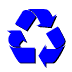 Pasivo / Patrimonio
CATEGORIA 5: Política Gubernamental.
CATEGORIA 5: Política Gubernamental.
VARIABLE 5.1.: Política Fiscal.
Subsidios
Impuestos
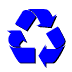 VARIABLE 5.2.: Política Sectorial.
5.2.1. Organismos del Sector Público
CFN
BNF / BE
5.2.1. Organismos del Sector Privado
Sector Palmicultor
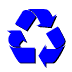 VARIABLE 5.3.: Política Comercial.
Precios
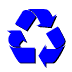 CONCLUSIONES
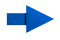 RECOMENDACIONES
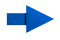 PROPUESTA
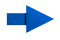 Gestionar subsidios de fertilizantes e insumos, semillas y tierras como fuente de ayuda económica por parte del Gobierno Central.
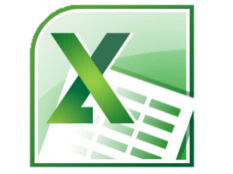 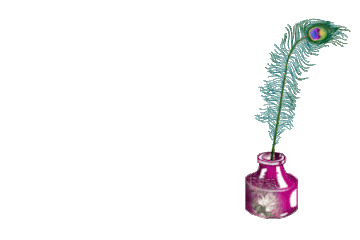